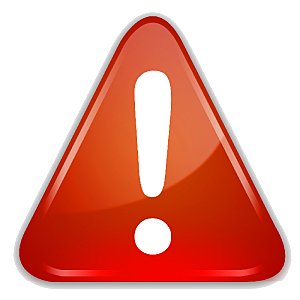 ATTENTION IL FAUT CLIQUER POUR PASSER A LA DIAPOSITIVE SUIVANTE TOUT A LONG DU DIAPORAMA !!!
Correction du latin en vert !
[Speaker Notes: Attention il faut cliquer pour passer à la diapositive suivante tout au long du diaporama !!!!!]
Bienvenue sur le site de rencontre : 
ROMAMOR
Adventitium bonum in situ occursuum : ROMAMOR
Femmes :
Feminae :

Tarpéia
Lucretia
Rhéa Silvia
Clelia
Camilla
Messalina
Agrippina
Livia
Blandina
Demande :
Postulatio:

Messalina
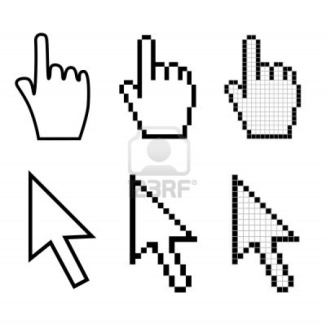 MESSALINE
MESSALINA
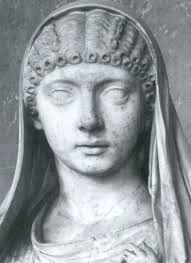 PRENOM : Messaline
NOMEN : Messalina                                                                  
NOM :Valérie PRAENOMEN :Valeria 
AGE : 20 ans
AETAS : XX
Portrait de Messaline
Effigies Messalinae
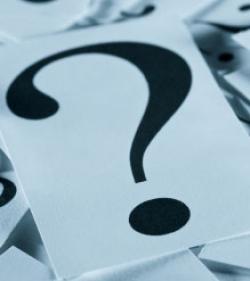 QUI SUIS-JE ???
QUAE SUM ???
QUI SUIS-JE ???
QUAE SUM ???
- Je suis une femme de nature tyrannique et infidèle.
Mulier sum natura tyrannica et infidele.
 
- J’aime le plaisir de la chair et les richesses.
Mihi placet voluptas caris et divites.
 
- Je suis célèbre parce que j’ai eu beaucoup d’amants et j’ai eu beaucoup d’influence sur Claude.
Clarissima sum quia habui multos amantes et habui magnam gratiam in Claudium.
- Mon nom est Messaline Valeria.
Mihi nomen Messalina Valeria est.
 
- J’ai 20 ans.
XX annos habeo.
 
- Je suis la fille de Barbatus Messala et de Domitia Lepida.
Filia sum Barbati Messalae et Domitiae Lepidae.
 
- Je suis l’épouse de l’empereur Claude.
Uxor sum imperatoris Claudii.

- Je suis la mère de Britannicus et Octavie.
Mater sum Britannici et Octaviae.
JE RECHERCHE
QUAERO
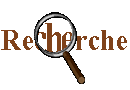 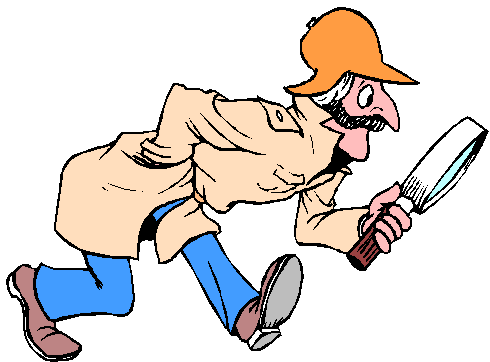 JE RECHERCHE
QUAERO
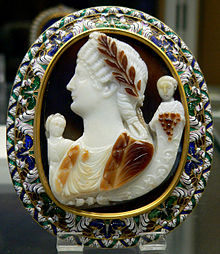 Je recherche un homme actif en amour.
Quaero virum actuum in amorem.

Je recherche un homme qui ne regarde pas mes fréquentations.
Quaero virum qui meas consuetudes non auspiciat.

Je recherche un homme riche.
Quaero virum divitem.
Messaline et ses enfants,
Britannicus et
Octavie
( Cabinet des Médailles (BnF).
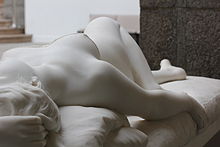 Messaline par Eugène Cyrille Brunet,
1884
Musée des Beaux-arts de Rennes
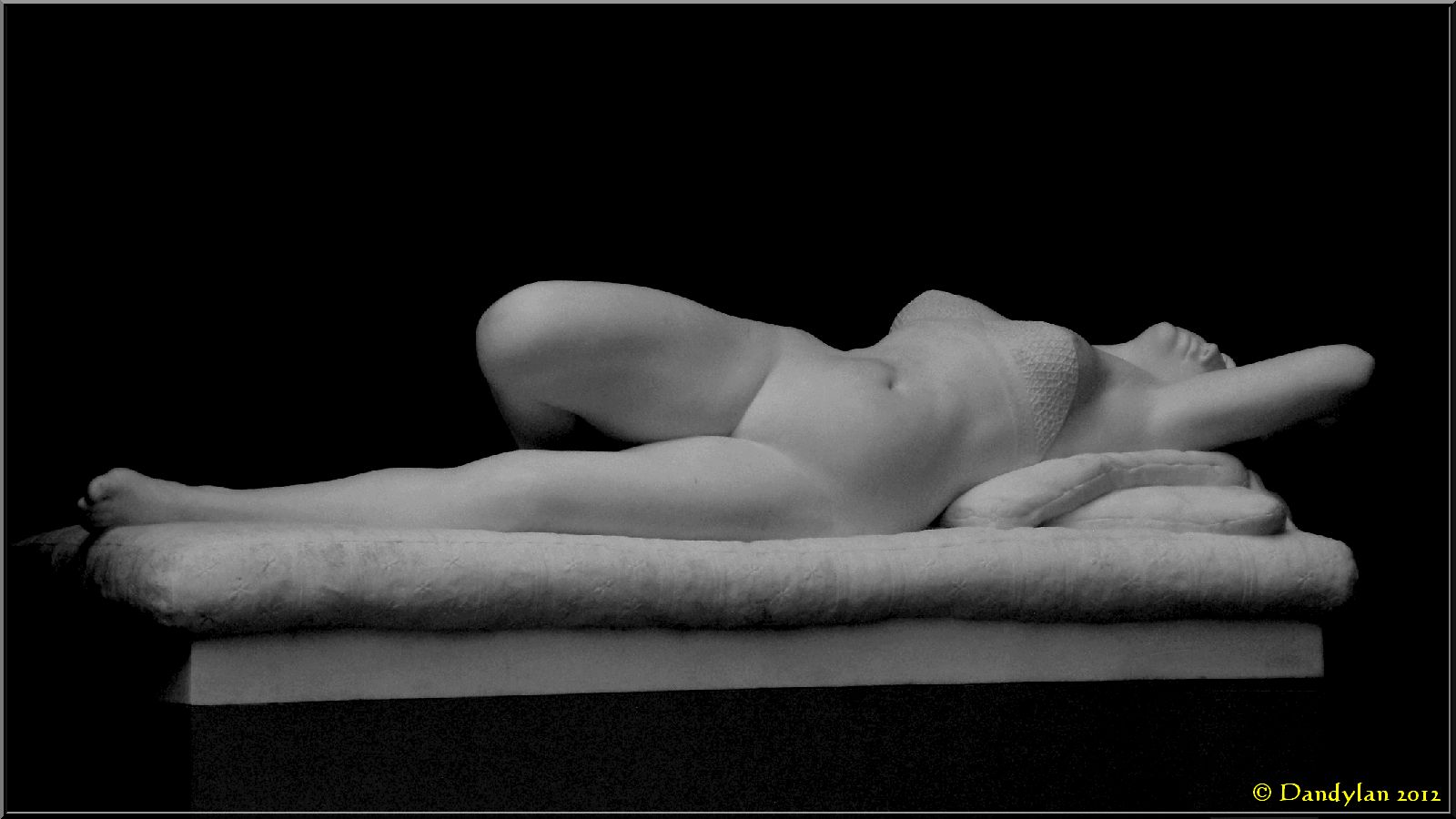 Messaline par Eugène Cyrille Brunet
Musée des Beaux-arts, Rennes.
Marbre de Carrare
Salon de 1884
Travail réalisé par :

 CAM Mathilde 2°7
 BOURJAILLAT Baptiste 2°3
- DEROUDILHE Pierre 2°8
Respect des consignes  5 / 5Respect de la langue latine  3.5 / 5Justesse et pertinence des informations  5 / 5Créativité, originalité  5 / 518.5/20